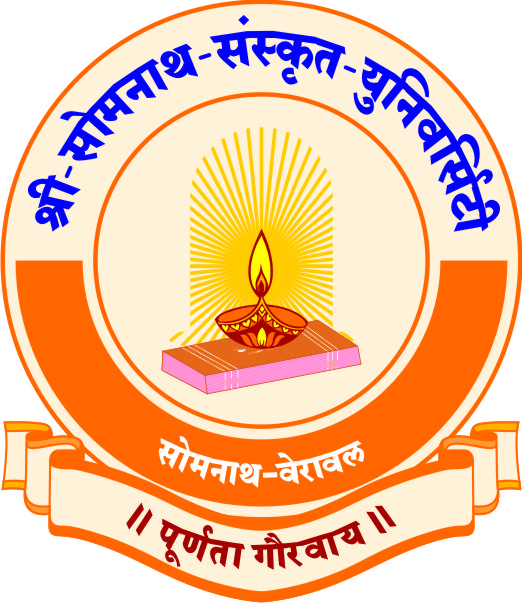 श्रीसोमनाथसंस्कृतविश्वविद्यालयः
राजेन्द्रभुवन मार्गः, वेरावलम् – ३६२२६६ गीर सोमनाथः (गुजरातम्)
આસન વિચાર
DRASHTI J BARAIYA 
YOGA LECTURER
Shree somnth Sanskrit university
ભૂમિકા
આસન શબ્દની વ્યુત્પત્તિ  અને અર્થ
યોગાસનના અભ્યાસનું સ્તર
આસનમાં પાંચ ગુણોનો સમાવેશ થાય છે.
આસન કરતી વખતે ધ્યાનમાં રાખવાની બાબતો
આસનનું વર્ગીકરણ
શરીર સબંધિત રોગોમાં આસનનો પ્રભાવ
આસન શબ્દની વ્યુત્પત્તિ - આસન શબ્દ अस् ધાતુ પર ल्युट् प्रत्यय થી થયેલ છે.
 આસનનો  અર્થ
 - બેસવાનું સ્થાન
-શારીરિક અવસ્થા
આસનમાં શરીર અને મન બંનેને શિસ્તબદ્ધ કરવાની ક્ષમતા હોય છે.આસન ના અભ્યાસથી  ઉત્સાહ અને તંદુરસ્તી વધે છે.એટલે ગૌરક્ષસંહિતામાં કહ્યુ છે કે आसनेन रजो हन्ति। આસનના અભ્યાસથી રોગોનો નાશ થાય છે.રોગોનો નાશ થવાથી શરીરસ્થ પ્રાણશક્તિ માં વૃદ્ધિ થાય છે. જેનાથી યોગમાં પ્રગતિ થાય છે. એટલે સાધકે નિયમિત રૂપથી આસનનો અભ્યાસ કરવો. આસન ફક્ત શારીરિક બેઠક જ નથી પરંતુ પ્રાણશક્તિને ઉત્પન્ન કરીને એનો સંગ્રહ કરવાની વૈજ્ઞાનિક પદ્ધતિ પણ છે. એના અભ્યાસમાં શરીર થાક રહિત સ્થિર રહે છે. અને શ્વાસોશ્વાસનો વ્યય કર્યા વિનાજ પ્રાણ શક્તિને ઉત્તેજિત કરીને સંગ્રહિત કરવામાં આવે છે એનું કારણ એ છે કે એનાથી શરીરના તમામ અવયવ નિયંત્રણ કેન્દ્રને પ્રભાવિત કરે છે કઇ રીતે અવયવ નિયંત્રિત કરવું એના માટે યોગસૂત્ર માં કહ્યુ છે કે   "स्थिरसुखमासनम् " કષ્ટ રહિત સુખપૂર્વક બાંધેલી સ્થિર સ્થિતિ . 

તેજોબિંદુ ઉપનિષદ્માં "सुखेन एव भवेत् यस्मिन् आसने ब्रह्मचिन्तनम् । आसनं तद्विजानीयात् इतरे सुखनाशनम्”॥ જે સ્થિતિમાં બેસી સુખ પૂર્વક નિરંતર પરબ્રહ્મનું ચિંતન કરવામાં આવે એને જ આસન સમજવું.
યોગાસન ના અભ્યાસ નું સ્તર - 
સ્થૂલદેહ ગતિ અથવા ફિજ્યોડાઇનેમિક સ્તર
કાયગતિ અથવા એરોડાઇનેમિક
મનોકાયગતિ
યોગાસનના અભ્યાસનું સ્તર - 
સ્થૂલદેહ ગતિ અથવા ફિજ્યોડાઇનેમિક સ્તર
કાયગતિ અથવા એરોડાઇનેમિક
મનોકાયગતિ
આસનમાં પાંચગુણોનો સમાવેશ થાય છે.
1.સ્થૈર્ય
2.શ્વસનનો તાલમેલ
3. લયબદ્ધતા
4.તાનમયતા 
5.મનોલય
આસન કરતી વખતે ધ્યાનમાં રાખવાની બાબતો.
दिने दिने च संमृष्टं संमार्जन्या विशेषत:। 
  वासितं च सुगन्धेन धूपितं गुग्गुलादिभि:।। यो.उ./३४।।

नात्युच्छ्रितं नातिनीचं चैलाजिनकुशोत्तरम्। ।। यो.उ./३५।।
तत्रैकाग्रं मनः कृत्वा यतचित्तेन्द्रियक्रियः ।
   उपविश्यासने युञ्ज्यात् योगमात्मविशुद्धये ॥ गीता/६/12।।
समं कायशिरोग्रीवं धारयन्नचलं स्थिरः ।
	सम्प्रेक्ष्य नासिकाग्रं स्वं दिशश्चानवलोकयन्‌ ।।गीता/६/13।।
आसनानि समस्तानि यावन्तो जीवजन्तव :
चतुरशीतिलक्षाणि शिवेन कथितं पुरा।। (घे/२.१)
જેટલા પ્રકારના જીવજંતુઓ છે એટલા જ પ્રકારના આસન છે. શિવજીએ 84 લાખ યોની સંખ્યા બતાવી છે. તો એટલાજ આસનો  છે.
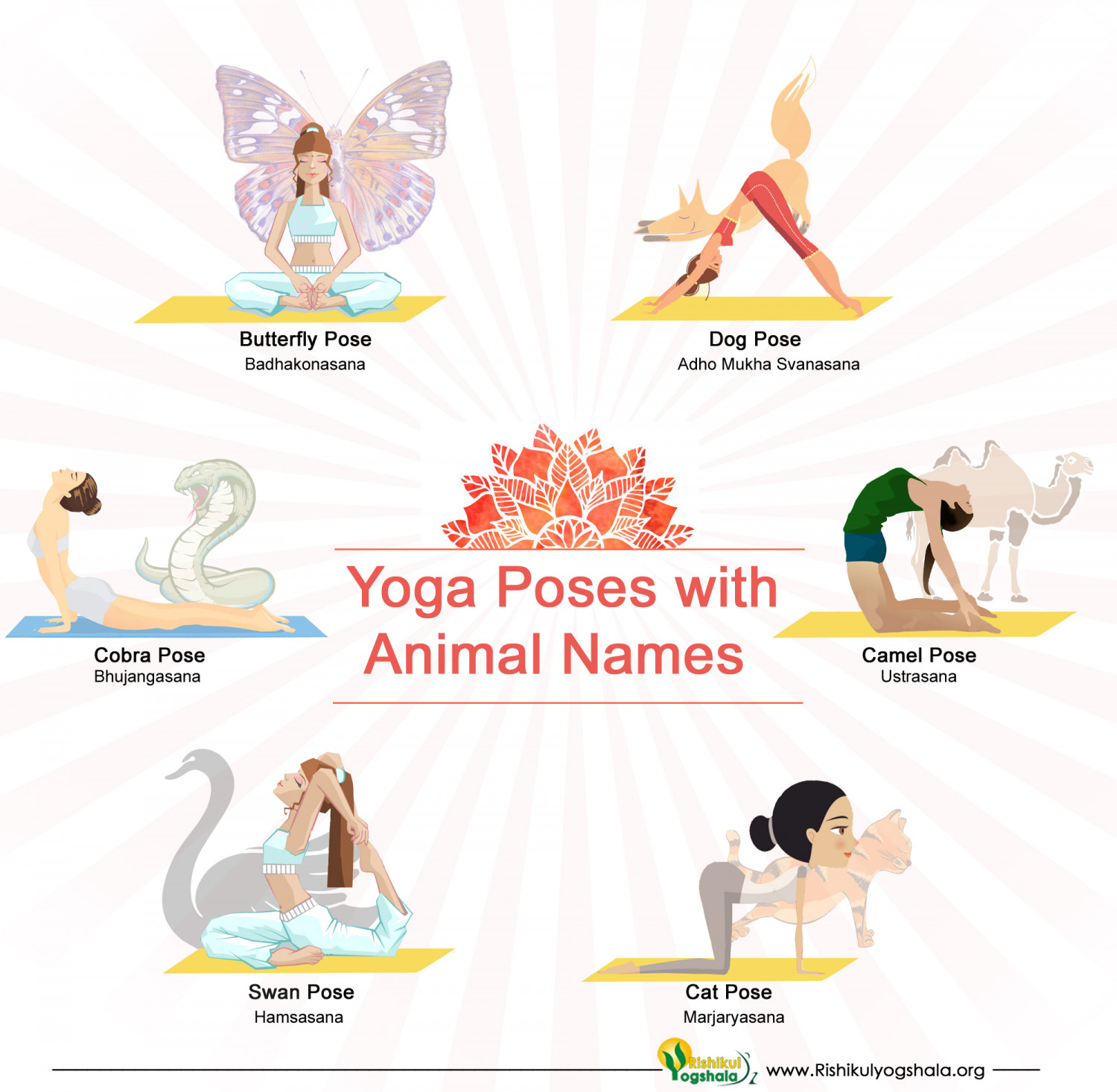 ગ્રંથોમાં આસનની સંખ્યા
હઠરત્નાવલિ-84
ઘેરંડસંહિતા-32
શિવસંહિતા-4,
દેવીભાગવતપુરાણ-5
યોગતત્વઉપનિષદ-4,
હઠયોગ-15
ત્રિશીખીબ્રાહ્મણ ઉપનિષદ-17
નારદપુરણ-30
આસનનું વર્ગીકરણ
સ્વાસ્થ્ય વિજ્ઞાનના દ્રષ્ટિકોણથી આસનો ને 3 વર્ગોમાં વિભાજિત કરેલ છે.

1.ધ્યાનાત્મક આસનો - ધ્યાનમાં જવા માટે.
2.સ્વાસ્થ્યવર્ધક આસનો - રોગોની મુક્તિ માટે, સ્વાસ્થ્ય માટે.
3.આરામદાયક આસનો – શરીરના અંગોના વિશ્રામ માટે.
શરીર સબંધિત રોગોમાં આસનનો પ્રભાવમધુમેહ - ગૌમુખાસન , મત્સ્યેન્દ્રાસન , પવનમુક્તાસન, મત્સ્યાસન
ગૌમુખાસન
મત્સ્યેન્દ્રાસન
કબજીયાત - તાડાસન , તિર્યકતાડાસન ,કટીચક્રાસન , તિર્યકભુજંગાસન,ઉદરકર્ણાસન
તિર્યકતાડાસન
ઉદરકર્ણાસન
રક્તચાપ -નિમ્નરક્તચાપ- સર્વાંગાસન ,હલાસન , ધનુરાસન , સેતુબંધસર્વાંગાસન,ઉચ્ચરક્તચાપ- પદ્માસન ,પર્વતાસન ,વજ્રાસન , સુખાસન, વીરાસન
ધનુરાસન
હલાસન
રક્તચાપ ઉચ્ચરક્તચાપ- પદ્માસન ,પર્વતાસન ,વજ્રાસન , સુખાસન,       વીરાસન
પદ્માસન
વજ્રાસન
ગેસ- પવનમુક્તાસન, મંડુકાસન, વજ્રાસન, શશાંકાસન,
પવનમુક્તાસન
શશાંકાસન
અમ્લપિત્ત- ઉષ્ટ્રાસન,પૃષ્ઠવંશાસન, અર્ધચંદ્રાસન,મર્કટાસન
મર્કટાસન
ઉષ્ટ્રાસન
કોવિડ19 - ભુજંગાસન, ધનુરાસન, ઉષ્ટ્રાસન, સર્પાસન ત્રિકોણાસન,પદ્માસન,
ભુજંગાસન
સર્પાસન
આસન સિદ્ધિનો ઉપાય
મહર્ષિ પતંજલિએ આસન સિદ્ધિના બે ઉપાય બતાવ્યા  છે. 
1.પ્રયત્નની શિથિલતા
2.અનંત સમાપત્તિ
પ્રયત્ન શૈથિલ્યનો અર્થ- પ્રયત્ન ન કરવો અર્થાત શરીરની સ્વાભાવિક ચેષ્ટાઓને રોકી દેવી પ્રયત્ન શિથિલતા માટે પ્રયત્નો કરવો જોઈએ. તેથી સાધકને સ્થિરસુખની પ્રાપ્તિ થઈ શકે છે. .અનંત  સમાપત્તિનો અર્થ- શેષનાગમાં ધ્યાન લાગવું . એકાગ્રતાનો હેતુ ધ્યાન છે.અથવા ધ્યાનનો હેતુ સ્થિરતા છે. સ્થિરતાની પ્રાપ્તિ આસનથી થાય છે.તેથી સ્થિરતને કારણભૂત આસનની સિદ્ધિ માટે કોઈ સ્થિર પદાર્થનું ચિંતન કરવું આવશ્યક છે.સૌથી વધારે સ્થિર છે ભગવાન અનન્ત શેષનાગનું નામ અન્નત છે. એની સહસ્રફણો પર બ્રહ્માંડ  સ્થિર છે.તે સ્થિર ના હોય  તો બ્રહ્માંડ પણ સ્થિર ન રહી શકે. આથી અત્યંત સ્થિર ભગવાન અનન્તમાં ચિત્તને એકાગ્ર કરે તો તેની કૃપાથી આસનની સિદ્ધિ શીઘ્ર થાય છે. આથી આસનની શીઘ્ર સિદ્ધિ માટે યોગીઓએ ભગવાન અનંતમાં ધ્યાન કરવું જોઈએ.
આસનનું  ફળ 


આસન સિદ્ધિનો મુખ્ય ફળ સ્થિરતા છે.પરંતુ તેના અતિરિક્ત અન્ય બીજું  ફળ પણ છે. આસન સિદ્ધિ થવાથી શિતોષ્ણઆદિ દ્વન્દ્વો ને સહન કરવાની શક્તિ પ્રાપ્ત થાય છે. યોગી શિતોષણઆદિ પીડાઓથી દૂર રહે છે. વજ્રની સમાન સમસ્ત શારીરિક બાધાઓથી દૂર રહે છે.જ્યારે એવું લાગે ત્યારે એવુ સમજવવું  જોઈએ કે આસન સિદ્ધ થયું  છે
ધન્યવાદ